علم العقابد.تريسكة تحسين عبدالله
2022-2023
مبادئ عامة في علم العقاب
ـ علم العقاب (penology)هومجموعة من القواعد تحدد اساليب تنفيذ العقوبات والتدابير الاحترازية على نحو الذي يكون من شأنه تحقيق اغراضها .
او هو مجموعة القواعد التى تحدد الاصول الواجب الاتباع في فرض العقوبات والتدابير الوقائية وتبين اغراضها الاجتماعية ووسائل تنفيذها وكيفية معاملة المجرمين معاملة سليمة تضمن تحقيق اغراض العقوبة.
- هو  العلم الذي يسعى الى ايجاد خير الوسائل التى يجدر بالشارع ان يتذرع بها لمكافحة الجريمة سواء بالوقاية ام بالعقاب عليها بعد وقوعها .
من التعاريف السابقة نتوصل الى عنصرين مهمين:
1- يهتم هذا العلم بالجزاء الجنائي بصورتيه العقوبة والتابير الاحترازية 
2- يهتم بالاسلوب تنفيذ الجزاء الجنائي على نحو يكفل تحقيق اغراض العقوبة  الذي هو حماية النظام الاقتصادي,الاجتماعي والسياسي للدولة وحماية المجتمع من الجريمة عن طريق الردع الخاص  والعام للجريمة .
إذاَ بعلم العقاب
هو العلم الذي يهتم بدراسة الجزاءات الجنائية بصورتيها العقوبات والتدابير الاحترازية من اجل تحديد الاهداف المرسومة لها وبيان سبل تحقيق تلك الاهداف.
صلة علم العقاب بالعلوم الجنائية الاخرى
ثانياًـ علاقة علم العقاب بعلم الاجرام
1- علاقة بين علم الاجرام وعلم العقاب علاقة وثيقة ويتبعان منهجاً واحداًفي البحث 
2- ان علم العقاب مكمل لعلم الاجرام لانه بدونه لايمكن معرفة شخصية المجرم وتحديد مدى خطورته
ـ تأريخ علم العقاب
أولاًـ نشأة علم العقاب:
1- القرن السابع العشر (نتيجة لانتشار العقوبات السالبة للحرية)
*بدأ الدراسات العقابية الاولى على يد فليب فرانس من ايطاليا و جان مابلو من فرنسا وجون هوارد من انكلترا 
ثانياًـ مراحل تطور علم العقاب:
1- المرحلة الاولى( علم السجن) - (الجانب المادي للسجين)
2- المرحلة الثانية( الجانب الشخصي )
3- المرحلة الثالثة( الجانبين المادي والشخصي)- سجن مؤسسة علاجية .
العوامل المساهمة في تطورعلم العقاب
ازدهار الافكارالديمقراطية (المجرم مواطن عادى مساوياً في حقوقه مع الاخرين)
زيادة الامكانات المالية للدولة (الزيادة في الدخل القومي للدول يساعد في الاهتمام بالمجرمين)
التقدم العلمي الذي احرز في مجال العلوم النفسية والاجتماعية والقانونية.
*التشريعات الخاصة بالتنفيذ العقابي
دور المؤسسات العقابية في تنفيذ الجزاءات الجنائية
اولاً- العقوبة :
هي الجزاءالقانوني الذي يفرضه المشرع على من يرتكب فعل يعده جريمة وتوقعه الهيئات القضائية وفقاً للاجراءات المحددة في القانون.

ويمكن تعريفها بانها الجزاء المفروض على احد المجرمين كاثر قانوني لارتكابه الجريمة.
عناصر وخصائص العقوبة
خصائص العقوبة
1- قانونية العقوبة
2- شخصية العقوبة
3- المساواة في العقوبة
4- قضائية العقوبة
عناصر العقوبة 
1- السبب (الجريمة)
2- المحل (المجرم)
3- المضمون (الايلام)
4- الاداة الاجرائية (الحكم الجنائي)
أنواع العقوبة:
ـ  من حيث جسامتها: 
(جناية:  المادة (25) من قانون العقوبات العراقي
 جنحة(المادة 26) من قانون العقوبات العراقي
 مخالفة: ( المادة 27) من قانون العقوبات العراقي 
ـ
أنواع العقوبة من حيث أصالتها وتبعيتها: 
(أصلية: هي العقوبة التى يجب على القاضي  ان يحكم يها عند ادانة المتهم كسجن مؤبد وسجن مؤقت ....
 تبعية:هي العقوبة التى تلحق المحكوم عليه بحكم قانوني دون الحاجة الى النص عليها. كحرمان من بعض الحقوق والمزايا، مراقبة الشرطة.

 تكميلية: هي التى لا تلحق المدان الا اذا نصت المحكمة من قرارالادانة      ( كمصادرة و نشر الحكم وحرمان من بعض الحقوق والمزايا) .
ـ أنواع العقوبة من حيث طبيعتها: 
 (عادية: هي التى تتعلق بالجرائم العادية
 :سياسية : هي التى تتعلق بالجرائم السياسية والتى هي الجرائم التى ترتكب بباعث سياسي او تقع على خقوق السياسية العامة او الفردية .( كجريمة الاعتداء على حياة رئيس الدولة و الجرائم الماسة بأمن الدولة الداخلي)
أنواع العقوبة من حيث آثارها:
1ـ العقوبات البدنية (الاعدام، القطع، الجلد)
حجج مؤيدون لابقاء الاعدام:
انها عقوبة اقتصادية
انها عقوبة يقينية
تحقق الردع العام
وسيلة لمواجهة الجرائم الخطيرة والمجرمين الخطرين
اسانيد المطآلبين بالالغاء الاعدام:  
 
1- تقطع كل سبيل امام الاصلاح .
2- هي عقوبة غير عادلة .
3- لايمكن اتلاف اخطاء القضاء.
4- انها عقوبة قاسية .
الجلد:  هذه العقوبة يتطبق في بعض الدول العربية 
________________________________
موقف القانون العربي والعراقي من العقوبات البدنبة :
عقوبة الاعدام في الامارات 
عقوبة الاعدام في الكويت
عقوبة الاعدام في ليبيا 
- عقوبة البدنية كجزاء لمخالفة  داخل المؤسسات العقابية
1- في القانون الاردني و  السعودي  والسودان
اما في القانون العقوبات العراقي  فلم يقر الجلد كعقوبة تأديبية.
  ويتبع القواعد المقررة في قانون اصول المحاكمات الجزائية لتطبيق عقوبة الاعدام . منها 
1- لا ينفذ الاعدام الا بمرسوم جمهوري
2- إذا كانت المسجونة حاملة يأجل تنفيذ الاعدام الى حين مرور اربعة اشهر من وضع حملها
3- الاعدام شنقاً ينفذ داخل السجن او اي مكان اخر بعد صدور مرسوم جمهورى
4-لايجوز تنفيذ الاعدام في العطلات الرسمية والاعياد الخاصة بالديانة المحكوم .
2ـ العقوبات السالبة للحرية: انه ايداع المحكوم عليه في احدى المنشأت العقابية المخصصة قانوناً لهذا الغرض 
أ - السجن المؤبد : 20 سنة
والمؤقت: (5 الى 15) سنة   + اداء العمل في المنشأت العقابية 
ب - الحبس الشديد:: 3اشهر الى 5 سنوات
 والبسيط: (24 ساعة  ولاتزيد عن سنة)
 ج- مراقبة الشرطة:
3ـ العقوبات المالية:
المصادرة: تمليك الدولة بموجب حكم قضائي كل او بعض اموال المحكوم عليه اموالا ذات صلة بالجريمة .
لها نوعان – العامة والخاصة.
 ب- الغرامة:اللزام المحكوم عليه بالدفع الى الخزينة العامة مبلغاً معيناً في الحكم .
مزايا الغرامة: 
1- انها تصيب مال المحكوم عليه وليس شخصه  2- سهولة التصحيحها عند الخطأ 
3- للقاضي السلطة التقديرية في تقديرها 4-  لا تؤدي الى الاختلاط بالمجرمين الاخرين
5- تعد من الجرائم الرادعة  6- انها عقوبة اقتصادية لا تكلف الدولة الكثير .

 عيوب الغرامة: 
1- انها مرهقة بالنسبة للبعض بعكس الميسورين الحال
2-  خرق لمبدأ شخصية العقوبة
3- تعذر تنفيذها في بعض الاحوال بسبب عدم وجود المال عند المحكوم عليه
4ـ العقوبات السالبة للحقوق 
(الحرمان من بعض الحقوق والمزايا)

5ـ العقوبات الماسة بالاعتبار الاجتماعي (نشر الحكم)ِ
التدابير الاحترازية
هي مجموعة من التدابير منصوص عليها في القانون توقع على المدان بعد ثبوت ارتكابه الجريمة عندما تعتبر حالة خطرة على سلامة المجتمع.
يتضح مما سبق ان خصائص التدابير الاحترازية هي:
1- انه تخضع لمبدأ الشرعية .
2- ان التدبير يتجه الى المستقبل .
3- انه غير محدد المدة فهويستمر طيلة بقاء حالة الخطورة الاجرامية .
الشروط العامة للتدابير الاحترازية
1- ان يرتكب الشخص فعلاً يعد جريمة(الجريمة السابقة)   ويستوى ان يكون هذا الشخص مسؤول او غير مسؤول ( الركن المعنوي غير ضروري).
2- خطورة الاجرامية : يعنى احتمال ارتكاب الجاني جريمة آخرى في المستقبل. ويظهر ذلك من احواله وماضيه وسلوكه
انواع التدابير الاحترازية
1- من حيث محلها (موضوعها)
تدبير شخصي ( الماسة بالحرية والمقيدة للحرية والماسة بالحقوق)
* تدابير عينية ( المصادرة وغلق المحل)
2- من حيث طبيعتها .
*تدابير تأهيلية - تأهل و تعالج المجرم
تدابير تعجيزية تجريد المجرم من الوسائل المادية التى استعملها في ارتكاب الجريمة.
* تدابير ابعادية.
انواع التدابير الاحترازية في القانون العراقي
1- تدابير احترازية سالبة للحرية (علاج في مؤى العلاجي)
2- تدابير احترازية مقيدة للحرية( منع ارتياد مكان معين لمدة معينة)
3- تدابير احترازية سالبة للحقوق(اسقاط الولاية والوصاية وحظر ممارسة العمل وسحب اجازة السياقة)
4- تدابير احترازية المادية(التعهد بحسن السلوك وغلق المحل ووقف الشخص المعنوى وحله و(المصادرة كل الاشياء التى يعد صنعها او حيازتها او احرازها او استعمالها او بيعها او عرضها للبيع جريمة)
المؤسسات العقابية
يقصد بالمؤسسات العقابية(السجن): الاماكن الذي تنفذ فيها العقوبات السالبة للحرية .
او يقصد به المحل الذي يودع فيه السجناء و الموقوفين 
ازداد اهمية المؤسسات العقابية في المجتمعات المعاصرة لسببين:ـ
1- زيادة الاعتماد الدول على العقوبات السالبة للحرية بدلا من العقوبات البدنية.
2- تطور وظيفة السجون في الاصلاح النزلاء واعادة تأهيلهم.
تأريخ المؤسسات العقابية( نشأة وتطور السجون)
أولاً ـ السجون في القرون الوسطى 
(لم يكن اشراف السجون مناط بالسلطات العامة)
(ابنية السجون عبارة عن قلاع او حصون قديمة )
ثانياً ـ السجون في العصر الحديث
1- العوامل الدينية و الاقتصادية وظهور الثورة الصناعية وازياد ارتكاب الجريمة كان سبباً لإنشاء السجون
2- لعب بعض المصلحين  والمؤتمرات الدولية دورا كبيراً في تطور نظام السجون .
ـ السجن في الاسلام
ان لفظ السجن جاء في اكثر من موضع في القرآن الكريم  ولكن مع ذلك ليس هناك جريمة في الاسلام عقوبتها يكون السجن.
عرف المسلمين نظام السجن منذ عهد الخليفة عمر بن الخطاب ووضع عمر بن عبدالعزيز نظاما دقيقاً للسجن . 
 
 ـ تطور المؤسسات العقابية في العراق
اول السجن / سجن القلعة 1918داخل وزارة الدفاع.
/سجن السيم 
سجن بغداد المركزى / باب المعظم 
سجن ابو غريب و سجن البصرة وسجن الموصل
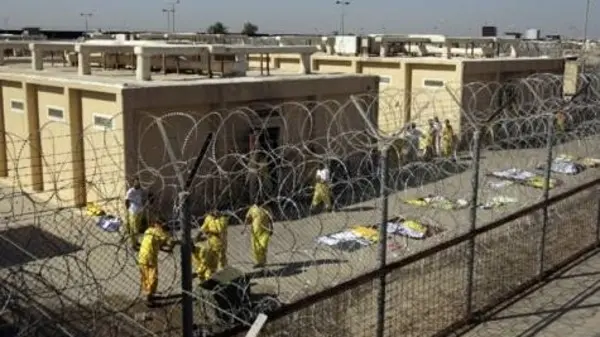 اما الان يطبق في العراق بشأن السجناء قانون اصلاح النزلاء والمودعين رقم 14 لسنة 2008
نظم المؤسسات العقابية
النظام : هو ما يسمح به من الاتصال بين نزلاء المؤسسة العقابية  
1- النظام الجمعي ( مزاياه وعيوبه):
 هو اقدم النظم من الناحية التأريخية.
يمكن ان يختلط النزلاء(من كلا الجنسين) فيما بينهم ليلا ونهاراً.
من مزاياه انه قليل التكليف من ناحية انشاء وادارته
كما انه اقل ضراراً بالصحة البدنية والعقلية والنفسية
ويأتي بإيراد وفير بسبب وفرة عدد العاملين.

من عيوبه: يحول السجن الى مدرسة للجريمة
هناك صعوبة في خفظ النظام داخل المؤسسة
يكثر فية جريمة تعاطي المخدرات والشذوذ الجنسي
النظام الانفرادي ( النظام البنسلفاني -فلادلفي):
اسس هذا النظام  لاول مرة في مدينة بنسلفانيا الامريكية يقوم على العزل التام بين النزلاء حيث يجهز زنزانات تجهيزا كاملا تفي بحاجات النزلاء 
ولكن يسمح لهم بالخروج مرتين في اسبوع للرياضة ويمنع التدخين
من مزاياه:
1- لا يؤدي الى تكوين العصابات الاجرامية مستقبلاً
2-يعطي الفرصة للمراجعة النفس
3- يساعد على تفريد العقابي 
4- ان القسوة التى يعانيها النزيل تجدي نفعاً مع عتاه المجرمين.
من عيوبه :
1- يؤدي الى الجنون والامراض النفسية  والعقلية .
2- يحتاج الى تكاليف العالية سواء ما يخص بإنشاء المؤسسة وادارتها.
النظام المختلط (النظام الاوبراني) اكثر رواجاً في الولاية المتحدة الامريكية -
.
1- ظهر في مدينة اوبرن عام 1816 وتم افتتاحه عام 1818 .
2 – وفق هذا النظام يختلط   النزلاء نهاراً (مع الصمت) ويعزلون في اللليل 
3- من مزاياه انه اقل تكلفة  ويقي النزلاء من خطر العزلة  كما يتجنب مساؤي الاختلاط لانهم في حالة الصمت 
4- اما من عيوبه ان فرض الصمت من الصعب الالتزام به مما ادى الى سماح للنزلاء بالكلام تحت مراقبة وضمن حدود الضيقة.
النظام التدرجي ( النظام الايرلندي )
ترجع نشأتها الى عام 1840 الذي طبق لاول مرة في ارلندا ثم انتقل الى دول كثيرة. الى ان اصبح  نظاما راجحاً في الوقت الحاضر 
يقوم على اساس تقسيم العقوبة الى فترات وتطبق نظام خاص بكل فترة بحيث تتميز الفترة الاولى بنظام صارم ثم تخفف تدريجياً
تبدأ بمرحلة السجن الانفرادي ليلا ونهارا
ثم مرحلة السجن المختلط
مرحلة الاصلاح بحيث يكون له قسط من الحرية 
مرحلة خروج نهارا للعمل والعودة ليلا الى السجن 
مرحلة الافراج الشرطي
نظم السجون في العراق واقليم كوردستان
وفقاً قانون اصلاح النزلاء والمودعين رقم 14 لسنة 2008 
ونظام دائرة الاصلاح الاجتماعي رقم (1) لسنة 2008 في اقليم كوردستان ان النظام  المتبع هو نظام الجمعي . ونظم الانفرادي لايطبق الا كجزاء تأديبي. 
 
الا انه يتم تصنيف الرجال والنساء والاحداث في مؤسسات خاصة بهم  وذلك حسب الجرائم التى ارتكبوها سواء كان لاول المرة او اذا كانوا عائداً في ارتكابها.
أنواع المؤسسات العقابية
ـ المؤسسات العقابية المغلقة
ـ المؤسسة العقابية المفتوحة
ـ المؤسسات شبه المفتوحة
المؤسسات العقابية المغلقة
تمثل النوع الاقدم من المؤسسات العقابية، وتعتمد على وجود عوائق مادية كالاسوار والاسلاك الشائكة التي تحول دون هرب النزلاء وتفرض حراسة مشددة على النزلاء ويخضعون لبرنامج اصلاحي يقوم على اساس القسر والاكراه.
و ان انتشار هذا النوع من المؤسسات تعود الى سببين: 
1- ان الفكر السائد لدى الرأي العام ان المجرمين مواطنين خطرون يجب عزلهم عن المجتمع . 
2- ان القائمين على الادارة العقابية في كثير من الدول ينتمون الى السلك العسكرى والامني  من الجيش والشرطة  ينحصر تفكيرهم عن معاملة المذنبين في الاعتبارات التحفظ والامني .
المؤسسات العقابية المفتوحة
وهي المؤسسات العقابية التي لا تزود بعوائق مادية ضد الهرب مثل الحيطان والقضبان وزيادة الحرس، والتي ينبع احترام النظام فيها من ذات النزلاء، فهم يتقبلونه طواعية تقديراً للثقة التي وضعت فيهم دون حاجة لرقابة خارجية.
مزايا  المؤسسات المفتوحة:
1-قليل التكاليف من ناحية انشائه ومن ناحية ادارته.
2-  تحقق التوازن النفسي للنزلاء لان النزلاء لا تفرض عليهم قيود .
3- يكون للنزيل مصدر دخل من خلاله يستطيع اعالة عائلته  .

عيوبها:
1- انها تهدر قيمة الفلسفة الرادعة للعقوبة وحكيمة من تطبيقها.
2-يساعد على هرب النزلاء
شروط نجاح تامؤسسة المفتوحة:
1- ان يكون مقرها في الريف شرط ان لا تكون بعيدة عن المدينة .
2-يجب ان يكون موظفيها صاحب  القدرة والخبرة على خلق الثقة المتبادلة وروح التعاون .
3-العناية في اختيار نزلاء حيث يستبعد كل من ثبت عدم صلاحية لهذه المؤسسة.
4-ان يضم عدد قليل من النزلاء بما يتراوح بين ثلاثين الى اربعين نزيلاً.
المؤسسات شبه المفتوحة
هذه المؤسسات وسط من حيث الحراسة، فالعوائق المادية أقل من المؤسسات المغلقة، كما يتمتع النزيل بقدراكبر من الحرية. 
ويراعى عند انشائها ان تكون على هيئة اجنحة مستقلة تمكن هذه الاجنحة المتعددة تحقيق قدر من الاستقلال في ادارة المؤسسات، اذ يتمتع رئيس الجناح ببعض الاستقلال تجاه الادارة المركزية للمؤسسة الاصلاحية.
انشأ هذا النوع من المؤسسات في ليبيا عام 1975 واخذت مصر بهذا النظام عام 1956 حيث أنشأ سجن المرج وهو مؤسسة عقابية شبه مفتوحة.
انواع المؤسسات العقابية في العراق
المؤسسات العقابية  في العراق  واقليم الكوردستان من نوع المغلق وخاصة ( سجن الرجال)
ولكن سجن النساء والاحداث يمكن ان يعتبر من مؤسسات شبه مفتوحة  .
المعاملة العقابية
تعني اساليب التنفيذ العقابي المتعبة مع المحكوم عليه بعد صدور الحكم الواجب التنفيذ .
على رغم من التفريد العقابي ((وهو ترخيص المشرع السلطات المختصة بتقدير العقوبة او تنفيذها بصورة ملائمة من قبل قاضي او تنفيذها من قبل الجهة المختصة بالتفيذ)) يجب ان يتم معاملة السجناء بصورة يخلق لديهم الرغبة في الاصلاح داخل المؤسسات وخارجها .
لذا تقسم القوانين المعاملة السجناء الى :
1- المعاملة داخل المؤسسات العقابية
2- المعاملة خارج المؤسسات العقابية .
1- المعاملة داخل المؤسسات العقابية
يجب على المؤسسات العقابية ان تدرس حالة المحكوم عليه من اجل تقرير المعاملة التى ستوضع له فترة مكوثه داخل تامؤسسة العقابية ، و كيفية اصلاحها واعادة تأهيلها و ضمان عدم قطع العلاقة بينه وبين المجتمع لذا تقسم المعاملة داخل السجون الى :  
1- التصنيف
2- الرعاية الصحية والعلاج الطبي
3- التعليم والتهذيب
4- العمل
5- الصلة بين النزيل والمجتمع (رعاية اجتماعية)
التصنيف
تم تعريف التصنيف في المادة(1- تاسعا) من قانون اصلاح اللنزلاء والمودعين رقم 14 لسنة 2018 بـأنه (( هو مجموعة من الاجراءات التى تتبع لدراسة حالة النزيل ومعرفة العوامل المختلفة التى اثرت على سلوكه الشخصي ووضع برنامج التنفيذ ويتغير كلما اقتضت الظروف ......
الفرق بين التصنيف والعزل
طرق التصنيف في العراق
اناط المشرع العراقي دائرة الاصلاح العراقية مهمة القيام بتصنيف النزلاء وخصص مكان في السجن يسمى بمركز الاستقبال والفحص والتصنيف والحاسبة المركزية))- (م8- قانون اصلاح النزلاء) 
بموجب المادة (10) من نظام دائرة الاصلاح الاجتماعي في اقليم كوردسان رقم (1) لسنة 2008ان مركز الاستقبال والتشخيص تابع للجنة الفنية لمقابلة النزلاء والمودعين.
حيث لا يتم تسليم اي شخص في هذا المركز الا  بعد صدور الحكم  القضائي او بموجب مذكرة توقيف وفقا للقانون وتقرير طبي صادر من لجنة طبية تثبت حالتهم الصحية والبدنية والنفسية .
يراعي في تصنيفهم :
1-جنس النزيل او المودع او  الموقوف ( الاناث والذكور) 
2-وعمره ( النزلاء الذين اتمووا 18 سنة يودع في قسم منفصل عن الذين بلغن اعمارهم 22 سنة) * (المادة 9 من قانون اصلاح) 
3-وسجله الجنائي 
4- والجريمة التى ارتكبها على اساس طبيعتها او جسامتها
5-  نوع العقوبة 

6- مدى استعداده واستعابه للاصلاح والتزامه بقواعد دائرة الاصلاح ))